Defense Security Service
Risk Management Framework (RMF)


August 2016
What is Risk Management Framework (RMF)
It is a unified information security framework for the entire federal government that replaces legacy Certification and Accreditation (C&A) Processes applied to information systems
RMF is a key component of an organization’s information security program used in the overall management of organizational risk
RMF Policy References
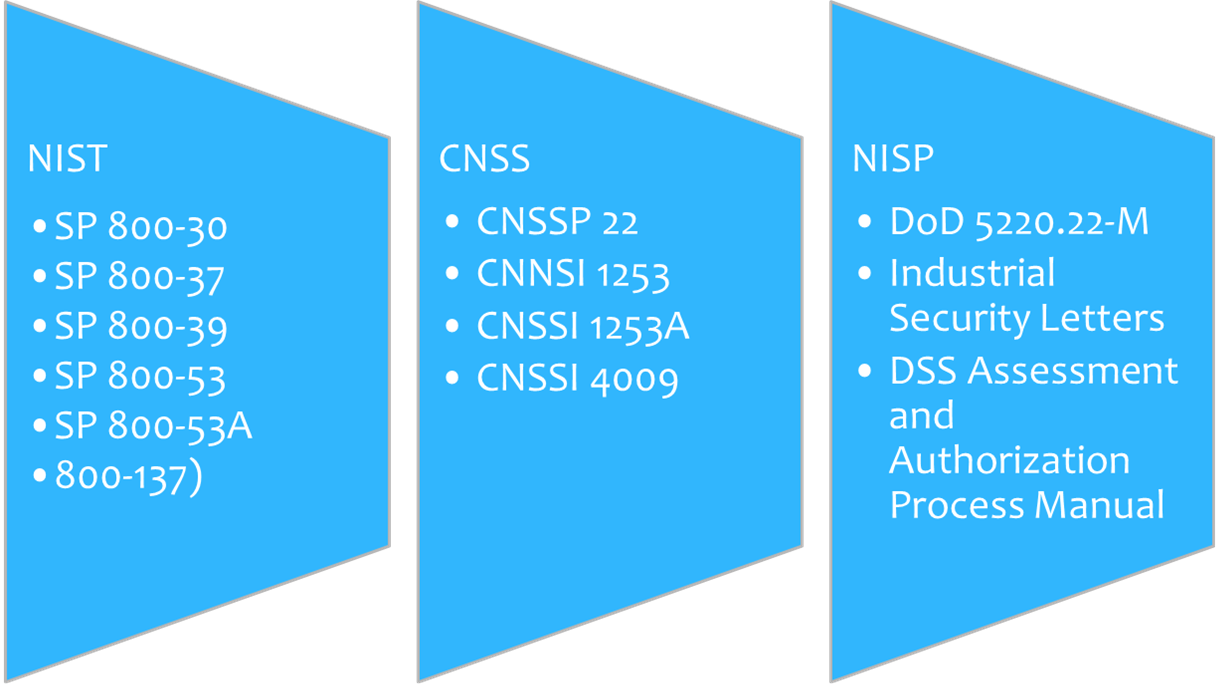 RMF Process Stakeholders: New Terminology
Many RMF stakeholder titles have been revised in the transition from C&A. The following table outlines former terms in the C&A process as well as the corresponding new terms in the RMF process. You may continue hearing both sets of terms during the transition to RMF.
*Titles will remain the same in RMF.
Connecting the Dots Old and New
Connecting the Dots Cont.
Key Factors Driving the Transition to RMF
Effective and Efficient Risk Management
Common Foundation for Information Security
Shift from a static, “check-the-box” mentality to a flexible, dynamic approach to assess and manage risk more effectively and efficiently.
Implement a common foundation for information security that aligns to federal government standards for DSS and cleared contractors for a more uniform and consistent approach to manage risk associated with the operation of a classified IS.
DSS is implementing the RMF process to assess and authorize Information Systems (IS).
Trust Across the Federal Government
Build reciprocity with other federal agencies to develop trust across the federal government through a more holistic, flexible, and strategic process for the risk management of IT systems.
Streamline DSS processes
Streamline DSS processes to support the authorization of a cleared contractor’s IS processing classified information as part of the NISP.
Roles and Responsibilities in the RMF Process
Roles and Responsibilities in the RMF Process
RMF Process Walk Through: Introduction
RMF is a six step process designed to build information security capabilities into Information Systems (IS) throughout the NISP through the application of community best practices for IS management, operational, and technical security controls. The RMF process is explained in further detail in the ISOM and the DAAPM.
Risk Management Framework
RMF Process Walk Through
Step 1: Categorize the IS
The ISSM/ISSO categorizes the IS based on the impact due to a loss of confidentiality (moderate/high), integrity (low/moderate/high), and availability (low/moderate/high) of the information or IS according to information provided by the IO. 
Industry should perform a Risk/Threat Assessment for specific concerns for their Facility/Program.
Absent any other requirements Industry may use the DSS baseline of moderate/low/low.
The ISSM then documents the description, including the system/authorization boundary in the System Security Plan (SSP) 
ISSM assign qualified personnel to RMF roles and document team member assignments in the Security Plan 

This step will result in the following: 
Artifact(s): Risk Assessment and start initial SSP describing the IS Risk(s) 
See NIST SP 800-30 (Risk Assessment) for additional guidance.
Risk Management Framework
Risk Assessment Report (RAR)
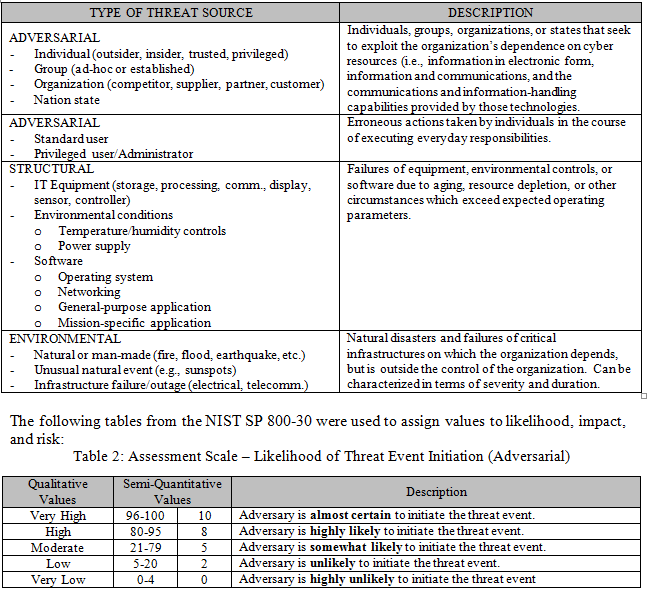 RMF Process Walk Through
Step 2: Select Security Controls
The ISSM (and ISSO, as appropriate) selects the security control baseline applicable to the IS based upon the results of the categorization and tailors the controls as needed by supplementing, modifying, or tailoring out controls to effectively manage risk for any unique system conditions.
The ISSM (and ISSO, as appropriate) develops a strategy for continuous monitoring of security control effectiveness.
The ISSM then documents the results of selecting the security controls in the SSP via the OBMS.
The assigned ISSP/SCA reviews the SSP to ensure it meets the necessary security requirements and effectively identifies potential risks to the IS. The ISSP/SCA also reviews the ISSM-recommended deltas from the standard baseline. 
The ISSP/SCA then notifies the ISSM of concurrence with selected security controls.  
This step will result in the following: 
Outcome: Agreed upon security control set.
Artifact(s): Continuous monitoring strategy and updated SSP with controls identified.
Risk Management Framework
Security Controls - Overlays
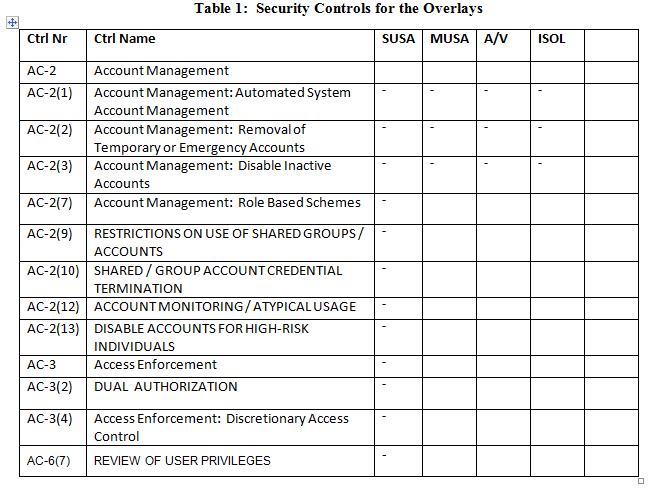 SSP Controls
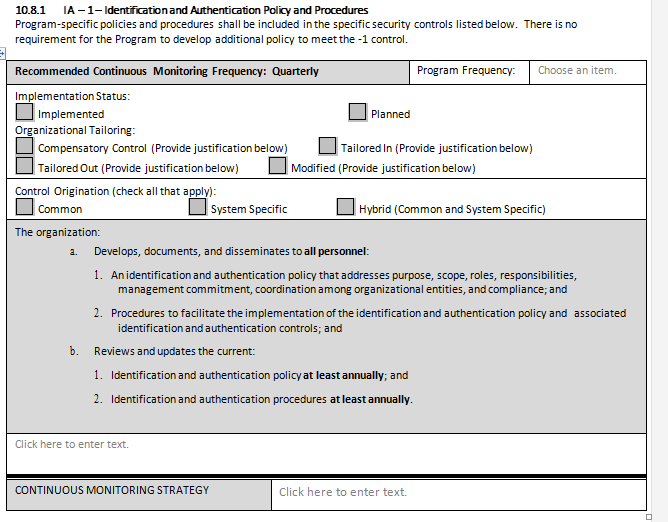 RMF Process Walk Through
Step 3: Implement Security Controls
The ISSM and ISSO implement security controls for the IS and may conduct an initial assessment to facilitate early identification of weaknesses and deficiencies.
The ISSM then documents the security control implementation in the Security Controls Traceability Matrix (SCTM) portion of the SSP via the OBMS.
This step will result in the following: 
Outcome: Implemented security requirements.
Artifact(s): Updated SSP with a functional description of security control implementation.
Risk Management Framework
RMF Process Walk Through
Step 4: Assess Security Controls - Part One
The ISSM, with the ISSO, develops a Security Assessment Plan (SAP) that addresses objectives for the assessment, methods for verifying security control compliance, the schedule for the initial control assessment, and actual assessment procedures. (Cleared Industry can leverage assessment procedures in the DAAPM).
The ISSM then conducts the initial assessment of the effectiveness of the security controls and documents the issues, findings, and recommendations in a Security Assessment Report (SAR).
The ISSM, after the initial assessment, conducts remediation actions based on the findings and recommendations in the Plan of Action and Milestones (POA&M), signs a Certification Statement, and submits the SSP (using the OBMS) to DSS.
Risk Management Framework
RMF Process Walk Through
Step 4: Assess Security Controls - Part Two
The ISSP/SCA receives the SSP, performs an SSP review, and conducts an on-site validation/assessment.
The ISSP/SCA informs the ISSM of any additional deficiencies or weaknesses discovered and identifies necessary remediation actions in a POA&M.
The ISSP/SCA schedules a revalidation visit if necessary and makes final updates to the SAR.
This step will result in the following: 
Outcome: Tested, evaluated, and remediated security controls. 
Artifact(s):  SAR, and final SSP. 
Additional guidance for assessing controls:  NIST SP 800-53A
Risk Management Framework
RMF Process Walk Through
Step 5: Authorize the IS
The ISSP/SCA reviews and submits the security authorization package to the DAO.
The DAO assesses the security authorization package and issues an authorization decision for the IS—either Authorization to Operate (ATO) or Denied Authorization to Operate (DATO)—which includes any terms and conditions of operation as well as the authorization termination date (ATD).
This step will result in the following: 
Outcome: Risk determination and acceptance decision by the DAO. 
Artifact(s): Complete security authorization determination to include the POA&M.
Risk Management Framework
RMF Process Walk Through
Step 6: Monitor the IS
The ISSM determines the security impact of proposed or actual changes to the IS and its operating environment and informs the ISSP/SCA as necessary.
The ISSM assesses a selected subset of the security controls, based on the approved continuous monitoring strategy, and informs the ISSP/SCA of the results.
The ISSM updates SSP documentation and works to satisfy POA&M requirements, and provides regular status reports to their ISSP/SCA per the continuous monitoring strategy.
The ISSM conducts any necessary remediation actions based on findings discovered during continuous monitoring.
The ISSM ensures IS security documentation is updated and maintained and reviews the reported security status of the IS.
As necessary, the ISSM develops and implements an IS decommissioning strategy.
This step will result in the following: 
Outcome: Continued evaluation and remediation of the authorized IS.
Artifact(s): Updated POA&M, updated SSP, and decommissioning strategy (as necessary).
Risk Management Framework
Security Controls and Continuous Monitoring
The RMF process will manage risk more effectively through the introduction of security controls and continuous monitoring of those controls.
Resources to assist in the RMF Process
Many additional resources can be found on the NIST website (www.nist.gov)
Transition Timeline
System Accreditation Status
Transition Timeline / Instructions
 
Local Area Network, Wide Area Network  or  Interconnected System between August 1, 2016 – 28  February 2017
Resources
CDSE Training courses
Introduction to RMF (CS124.16)
Continuous Monitoring (CS200.16)
Categorization of the System (CS102.16)
Selecting Security Controls (CS103.16)
Implementing Security Controls (CS104.16)
Assessing Security Controls (CS105.16)
Authorizing Systems (CS106.16)
Monitoring Security Controls (CS107.16)

www.dss.mil/rmf
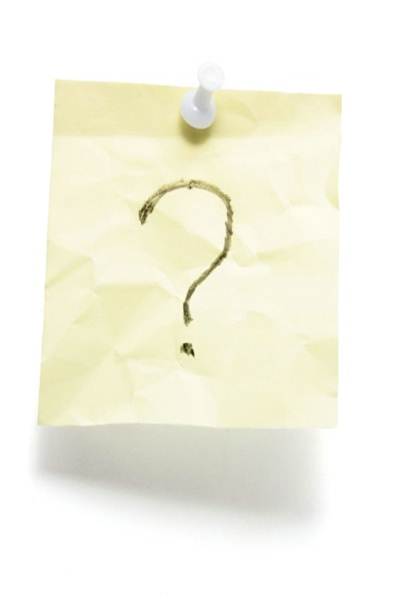